W. M. Boyd ElementaryGO Team Business Meeting #2
Where we are – Where we’re going
Where We Are
Our strategic plan is the guide for the work we’re doing in the school.  By monitoring the plan and ranking priorities, we can all work towards the common goals.  Using the priorities in the strategic plan, the school leadership team developed a Continuous Improvement Plan (CIP) for the current school year.
Timeline for GO Teams
1
2
3
4
5
You are HERE
Fall 2021
GO Team Developed 2021-2025 Strategic Plan
Summer 2024
School Leadership completed Needs Assessment and defined overarching needs for SY24-25
August 2024
School Leadership completed 2024-2025 Continuous Improvement Plan
Before Winter Break
GO Team will take action (vote) on the rank of the strategic plan priorities for SY25-26 in preparation for budget discussions.
Sept. – Dec. 2024
Utilizing current data, the GO Team will review & possibly update the school strategic priorities and plan
‹#›
Discussion Items
Current Strategic Plan


Georgia Milestones Math Data
(Embargoed)

Continuous Improvement Plan
	Needs Assessment
	SMART GOALS
	Action Plan

Strategic Plan Alignment & Update
‹#›
CurrentStrategic Plan
2021-2025
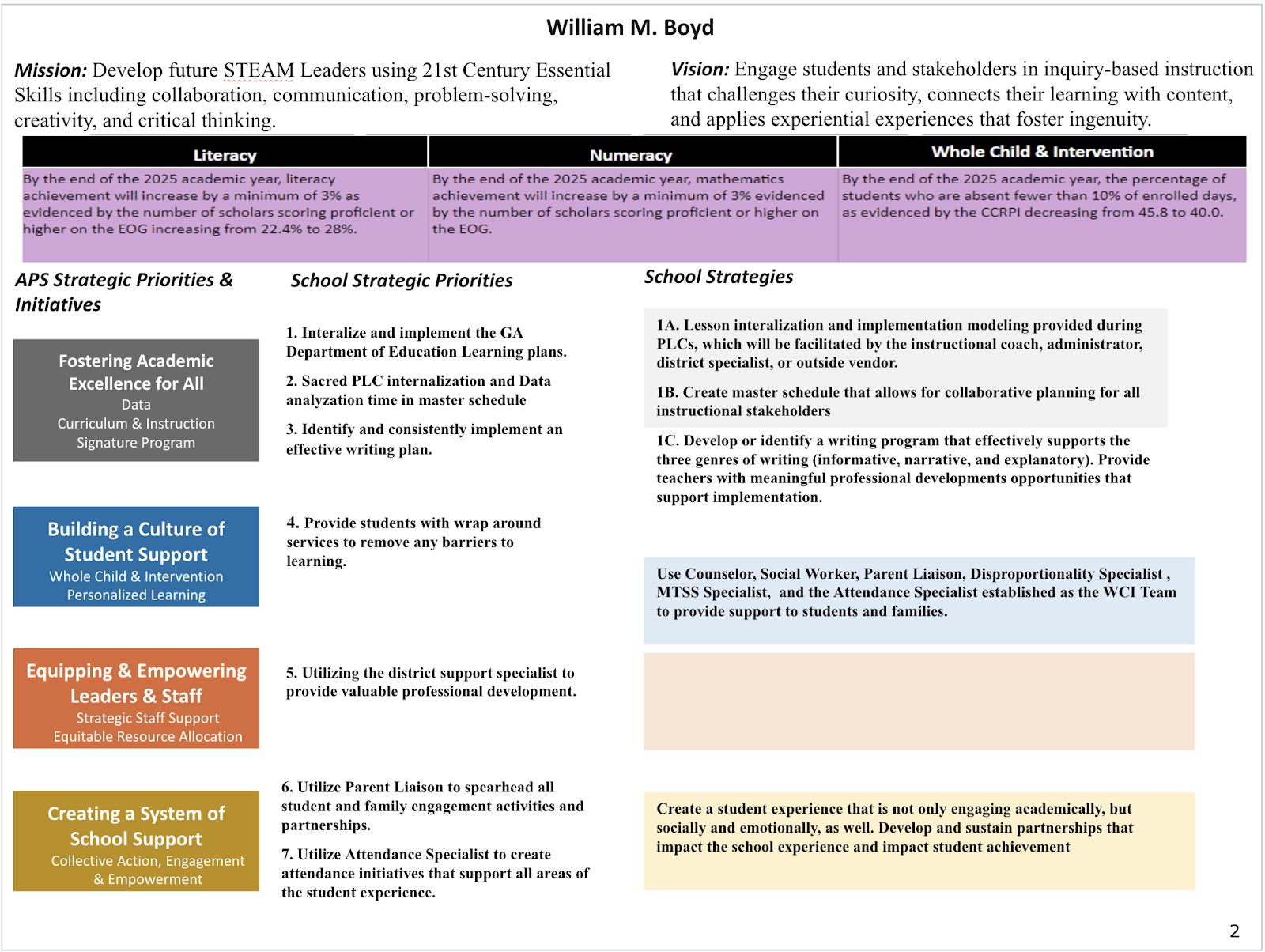 School Name
Mission
Vision
SMART Goals
TBD
TBD
TBD
TBD
APS Strategic Priorities &  Initiatives
School Strategic Priorities
School Strategies
1A. tbd
1B. tbd
1C. tbd
Fostering Academic  Excellence for All  Data
Curriculum & Instruction  Signature Program
Before Presenting to your GO Team: 
Insert School’s Current Strategic Plan
TBD: tbd
TBD: tbd
Building a Culture of  Student Support
Whole Child & Intervention  Personalized Learning
4.
6.
7.
TBD: tbd
Equipping & Empowering  Leaders & Staff
Strategic Staff Support  Equitable Resource Allocation
TBD: tbd
Creating a System of  School Support
Strategic Staff Support
Equitable Resource Allocation
8.
9.
Presentation Title
‹#›
14
Data
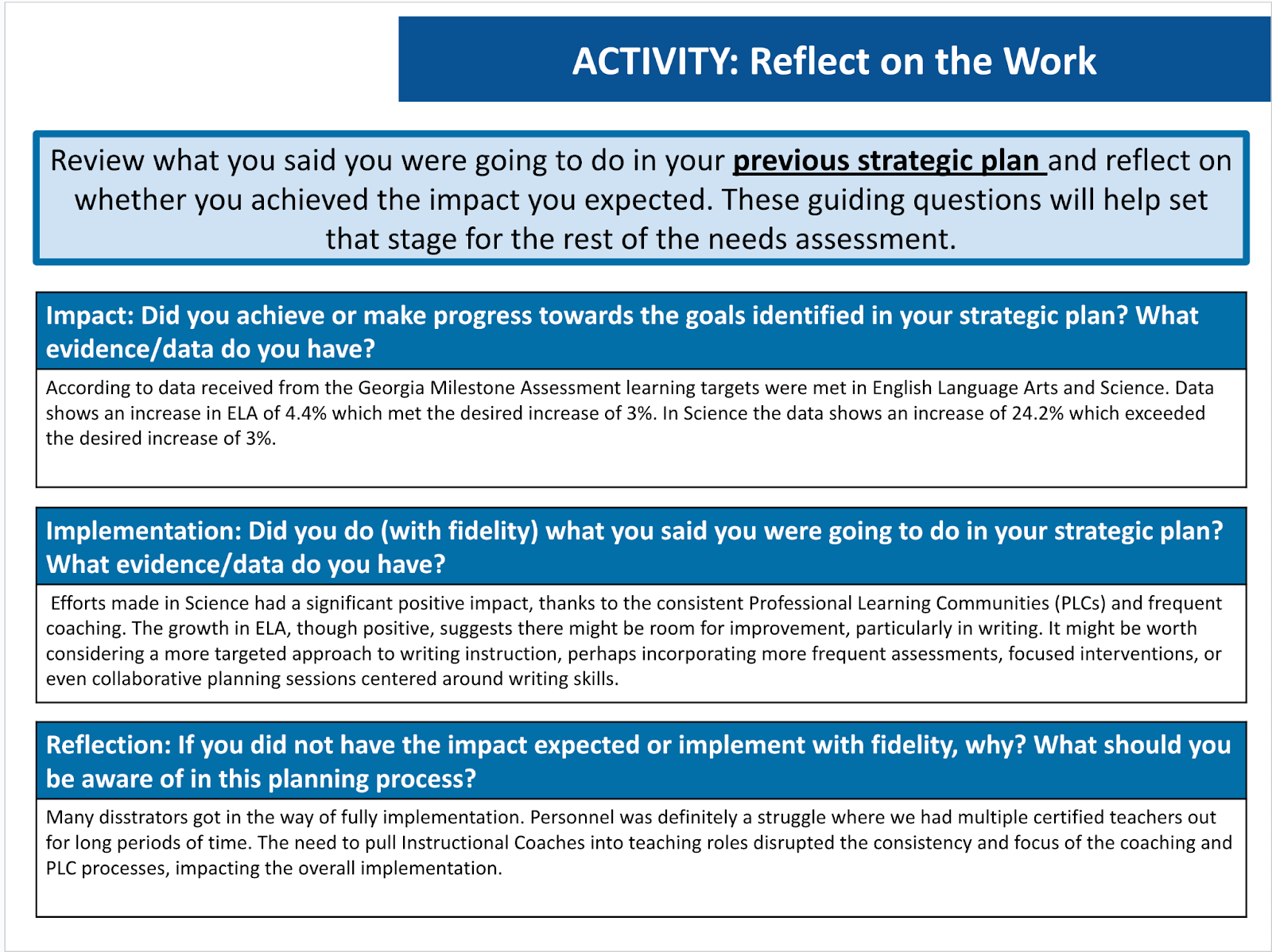 Presentation Title
‹#›
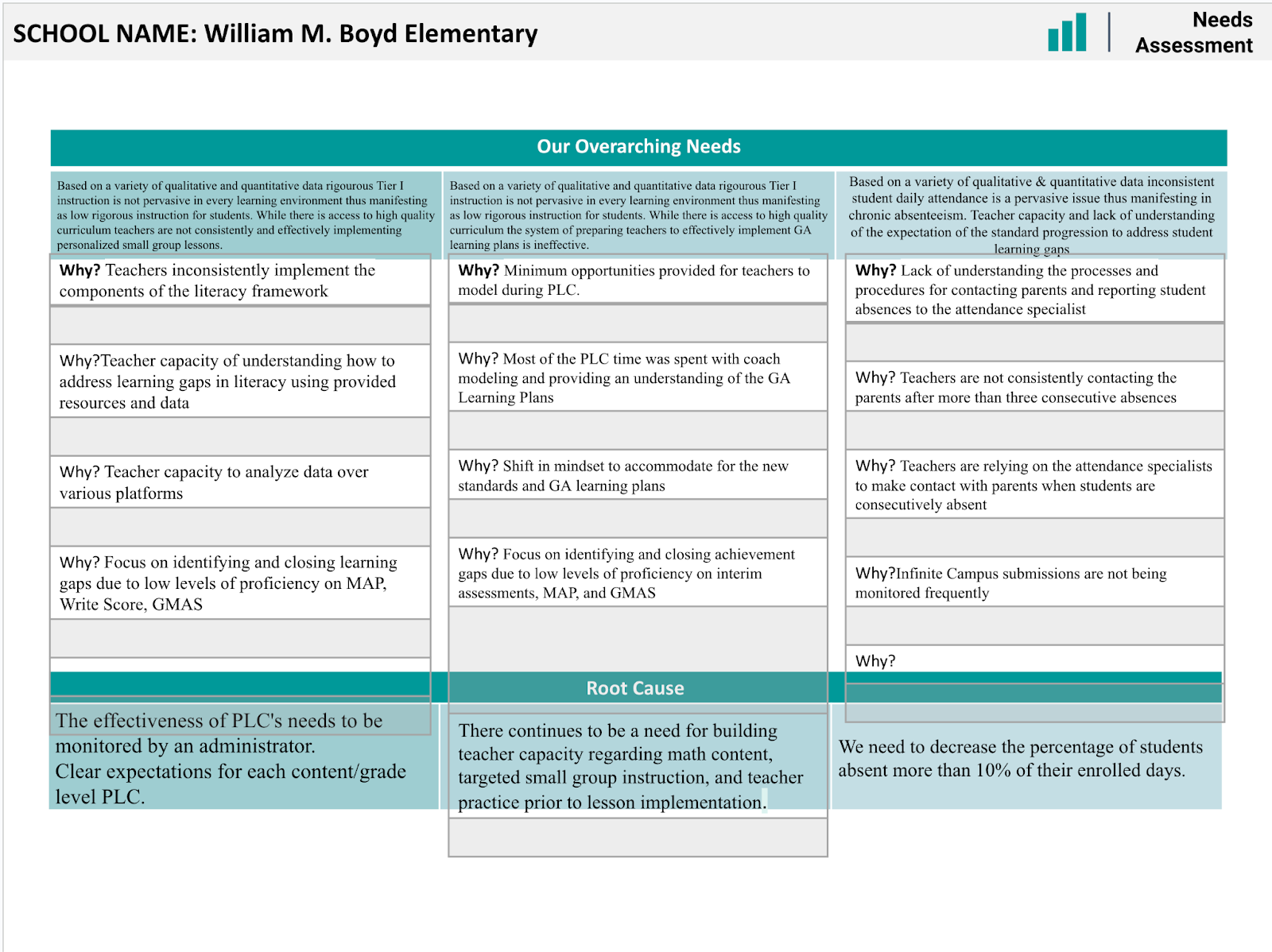 Presentation Title
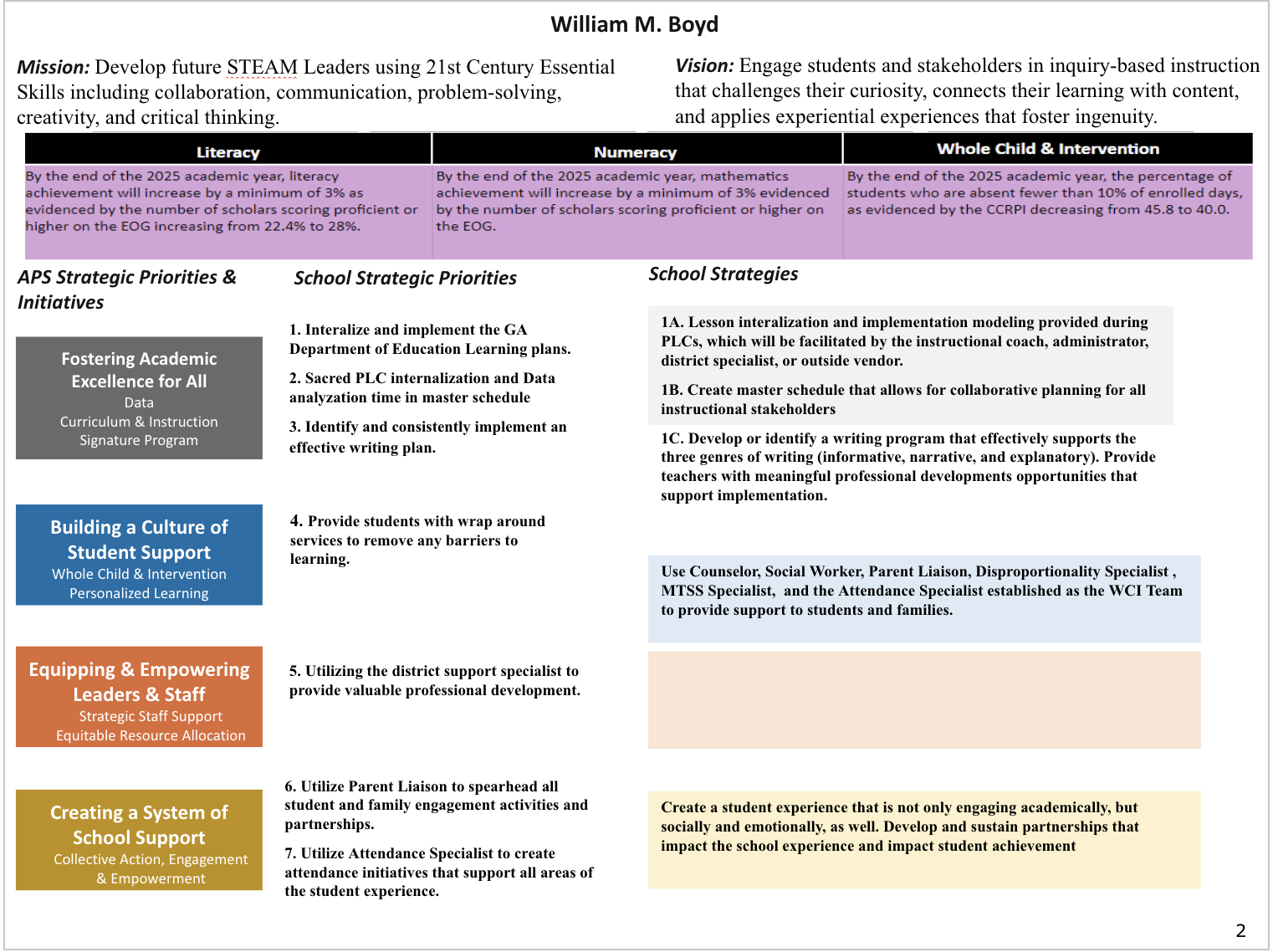 Strategic Plan
Priority Ranking
‹#›
GA MILESTONES MATH RESULTS
Math GMAS data is embargoed until December 6, 2024.  We will address the data at our next GO Team meeting.
Fall MAP Assessment is scheduled for December 3-4 , 2024.
‹#›
Continuous Improvement Plan
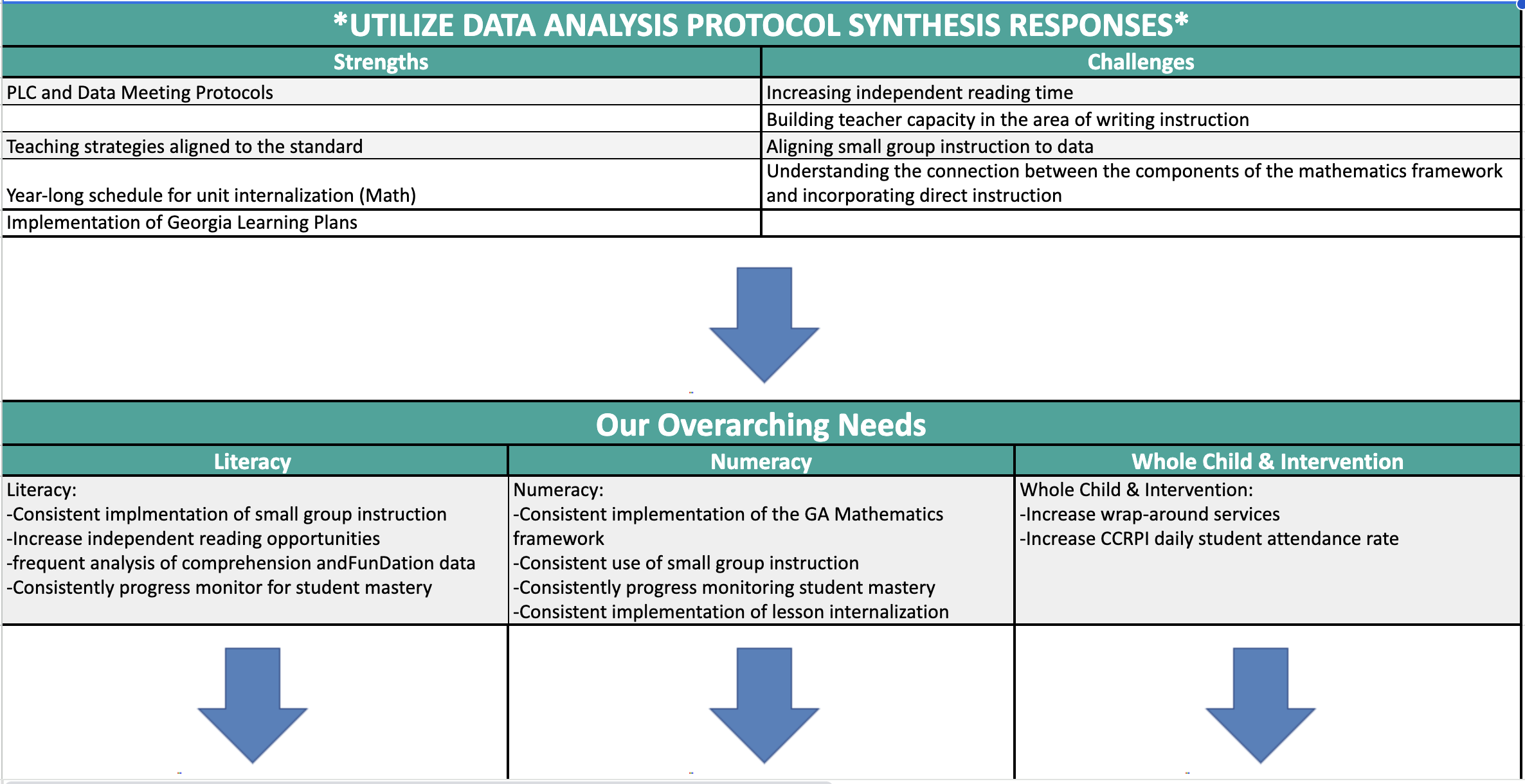 [Speaker Notes: Notes for School CIP Teams: After completing your Comprehensive Needs Assessment ( data protocol), you will come here and identify some strengths and opportunities/challenges you have observed from the data. The priority areas are Literacy, Numeracy, and Whole Child & Student Support. Identify an overarching need for each area. Formulate a problem statement for each area. Make sure the problem statement meets the criteria. Refer to your CIP resources.]
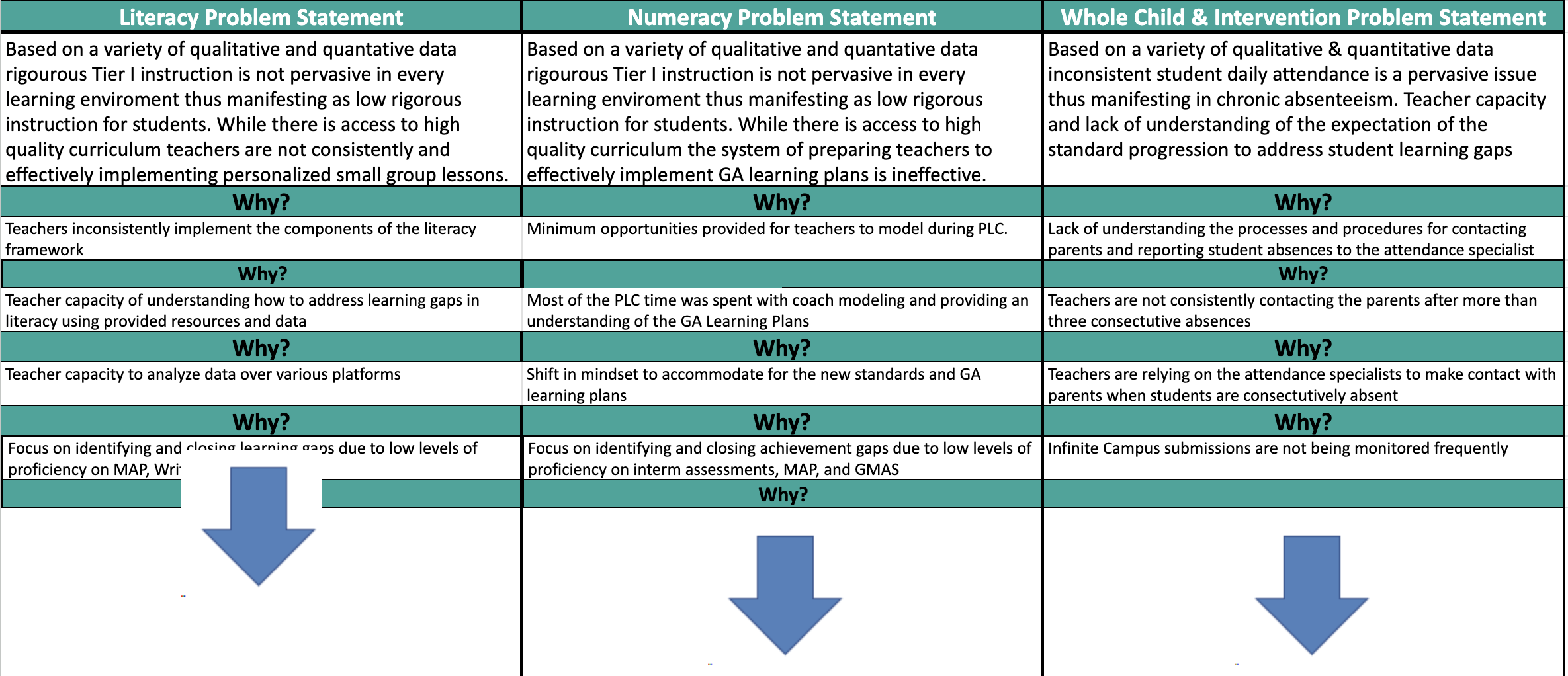 Presentation Title
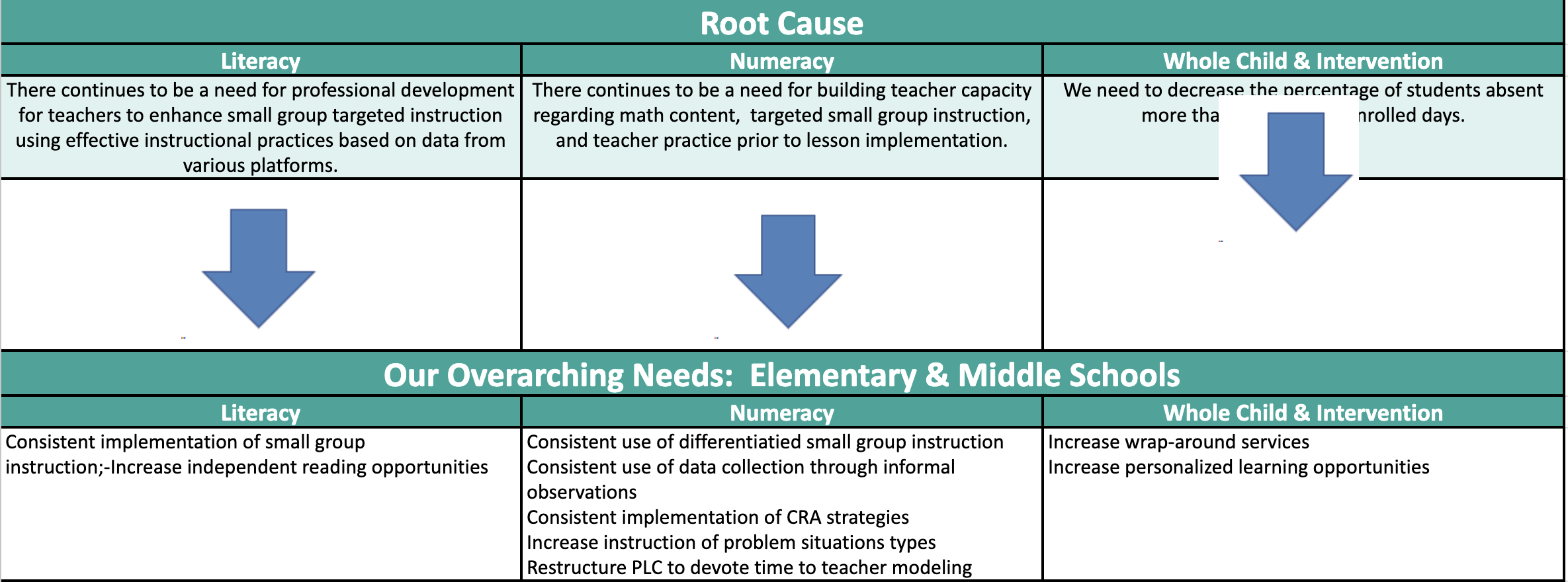 Presentation Title
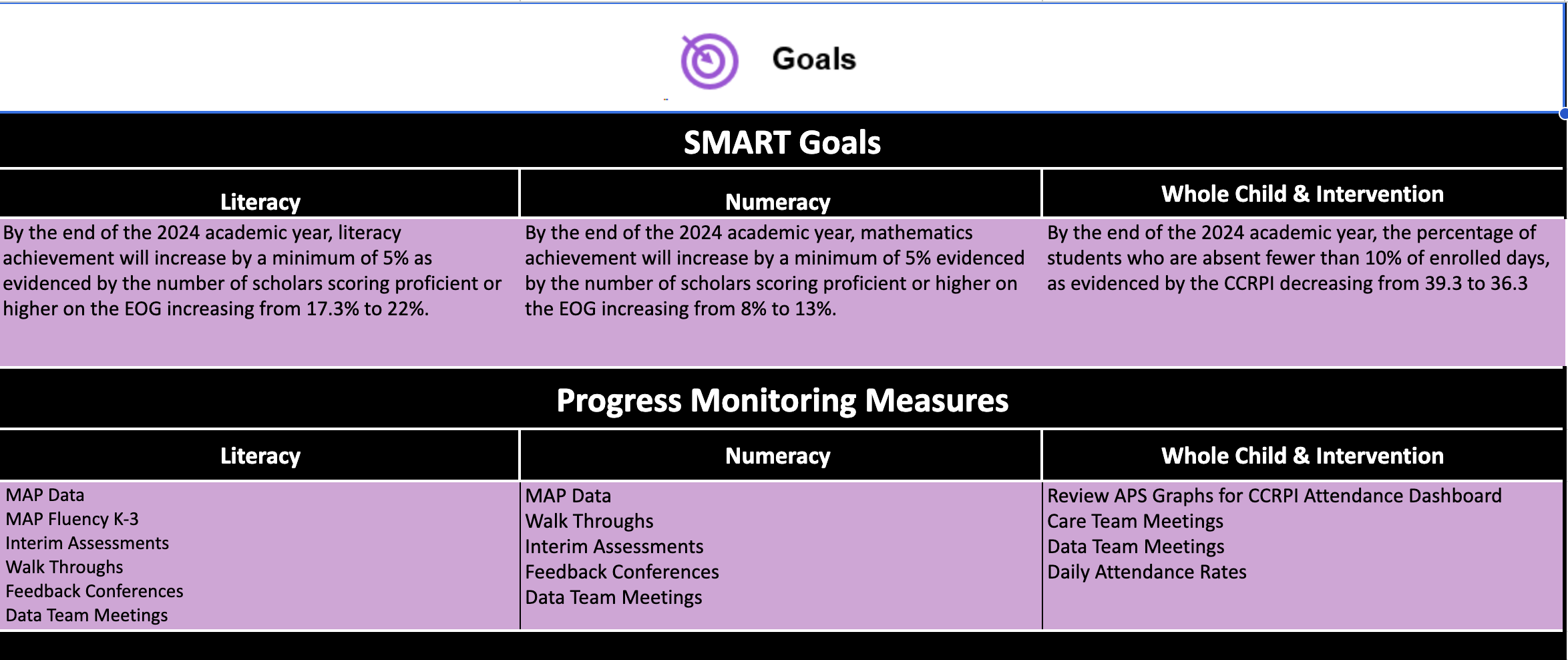 Presentation Title
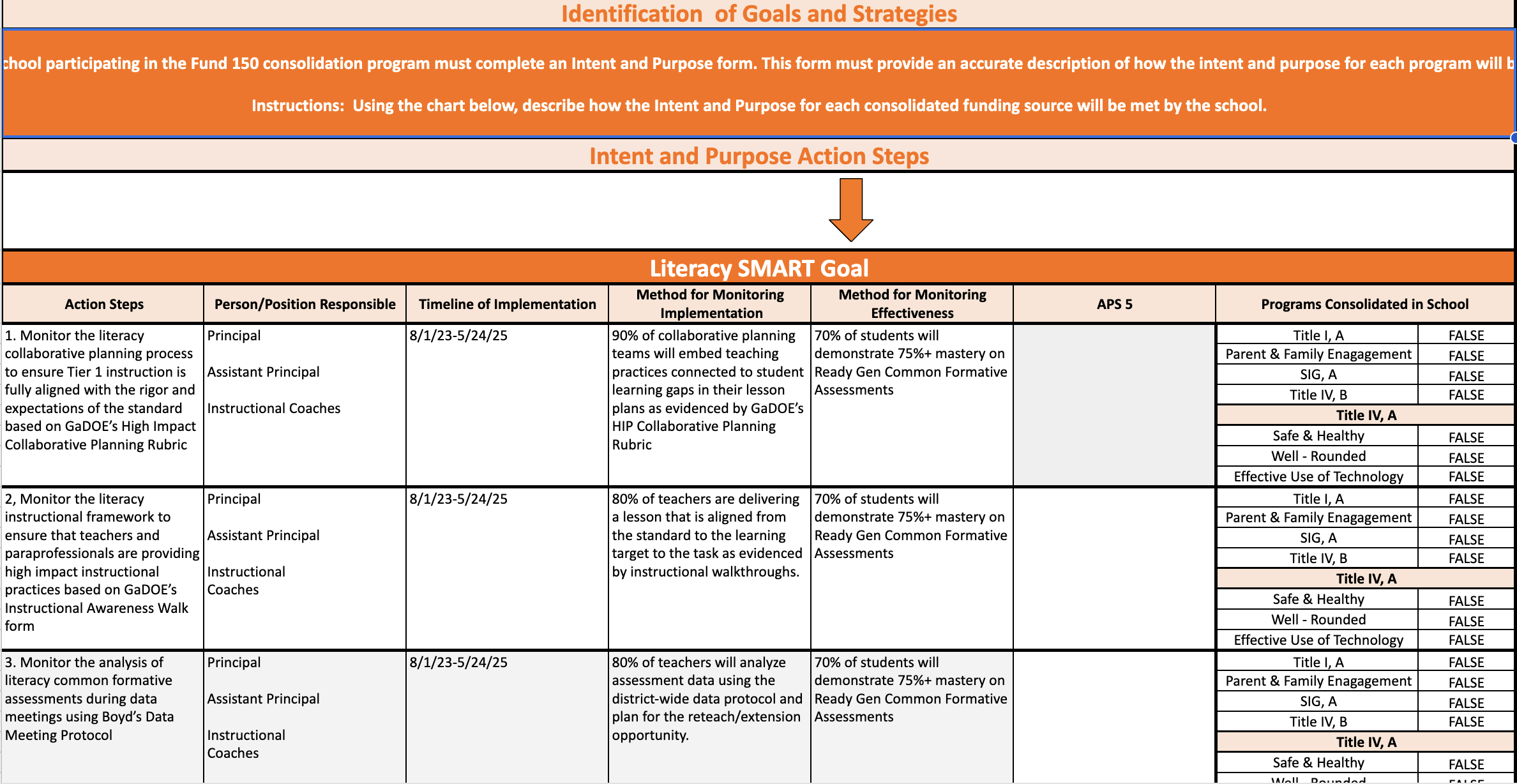 ‹#›
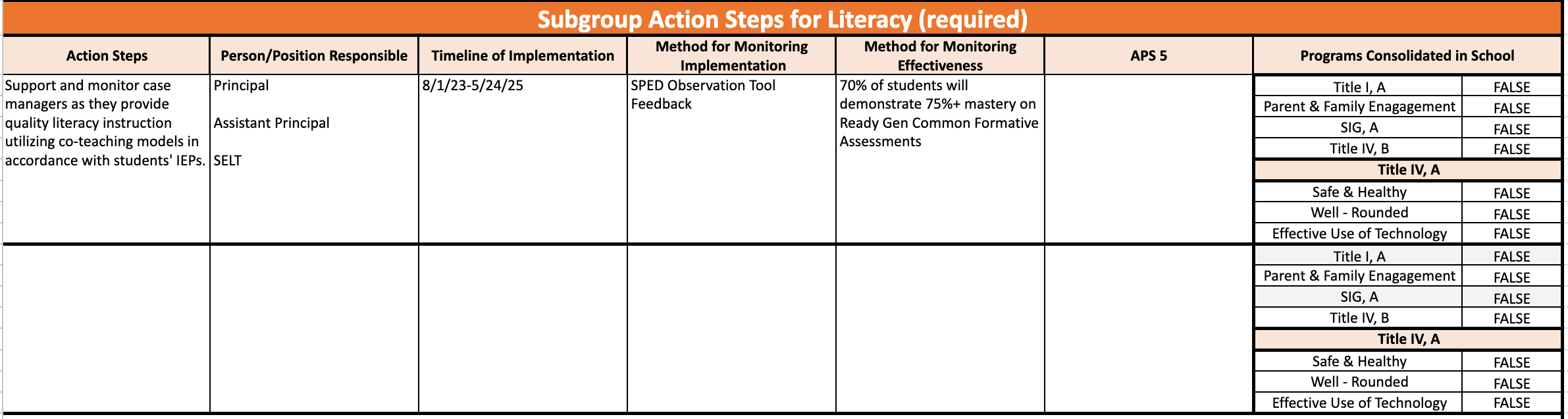 Presentation Title
‹#›
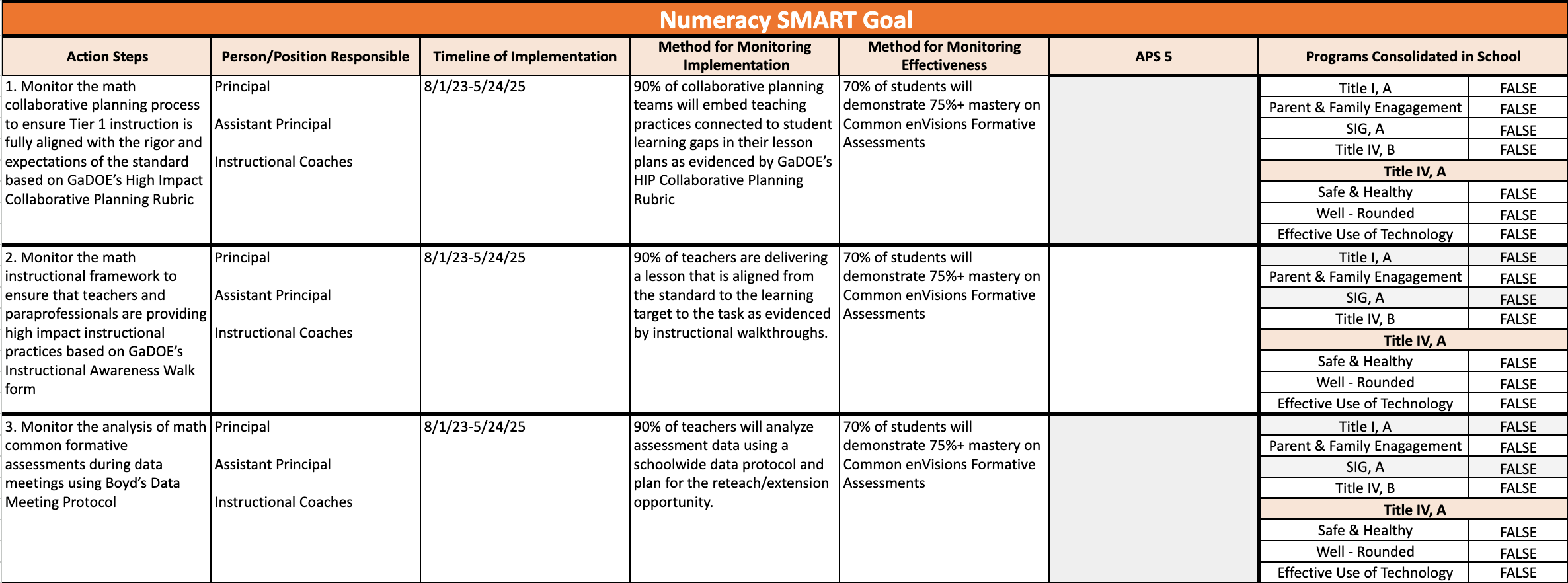 Presentation Title
‹#›
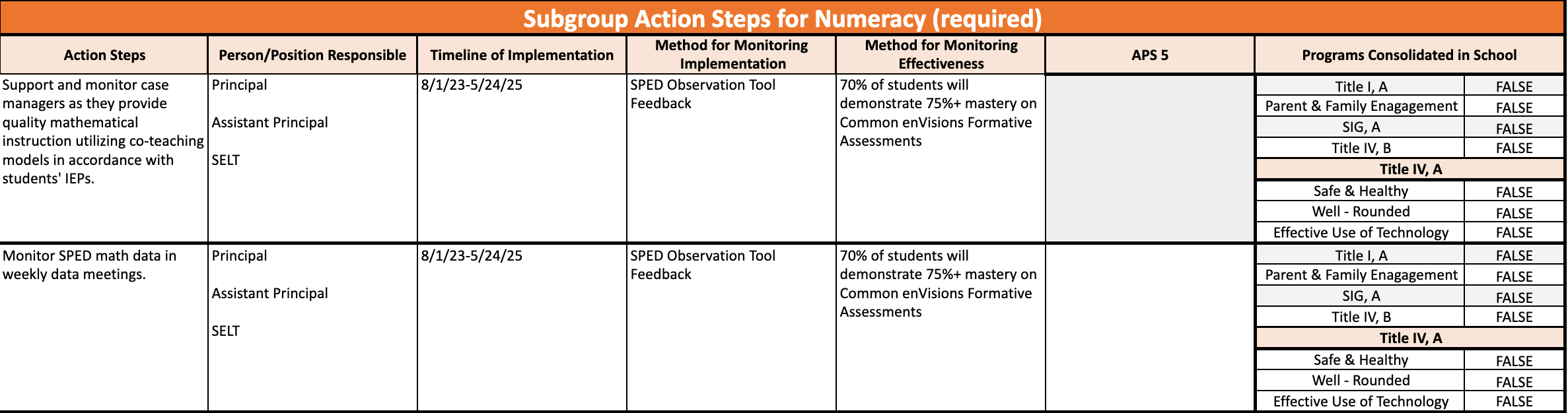 Presentation Title
‹#›
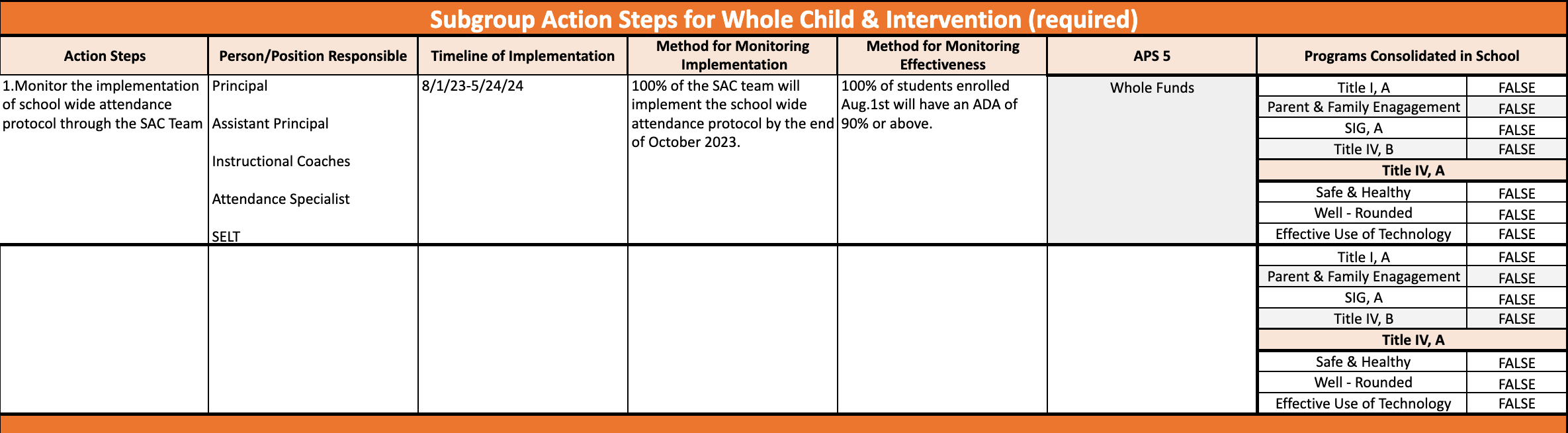 Presentation Title
‹#›
GO TEAM DISCUSSION: Review the priorities and goals in your strategic plan and the information and goals CIP. Reflect on if updates need to be made to the Strategic Plan.
Are all CIP Goals reflected in
our Strategic Plan Priorities?
If not, which CIP Goal(s) are missing and should be added to the Strategic Plan?
GO TeamActivity&Discussion
‹#›
Updates to the
Strategic Plan
Enter all changes/updates to your plan – be sure to include accountability measures, as appropriate.
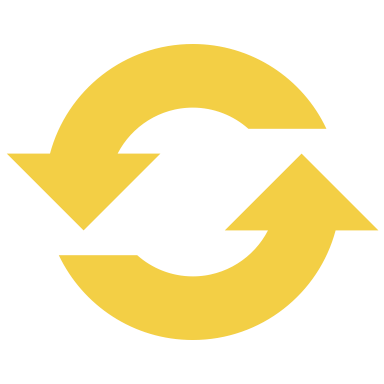 Strategic planning will help you fully uncover your available options, set priorities for them, and define the methods to achieve them.
Robert J. Mckain
9/3/20XX
‹#›
Where we’re going
At our next meeting(s) we will discuss how our data is aligning to our strategic plan and determine if we need to make any adjustments. 
Before the end of Fall Semester, we will take Action (vote) on any updates to our strategic plan and the ranking our strategic priorities for the 2024-2025 school year.
Let me or the Chair know of any additional information you need for our future discussion.
‹#›
Principal’s Report
Updates!!
Ruby Bridges Grant
Young Men of Boyd
Boyd Quarterly Perfect Attendance Celebration
Boyd Girls with Pearls
Girls with Pearls
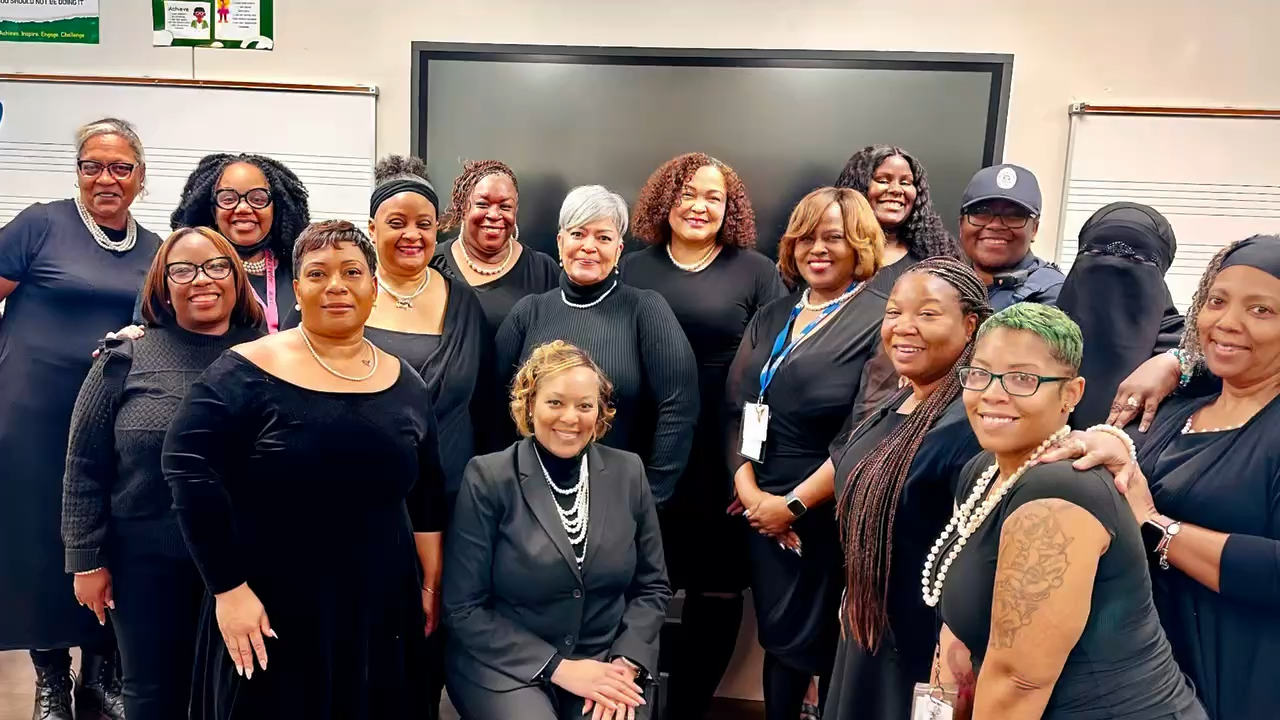 Presentation Title
‹#›
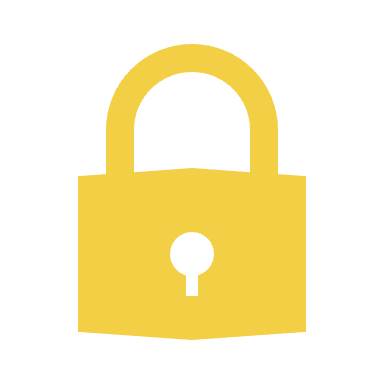 Security Grant Update
Please update your GO Team on how the $45,000 security grant will be used at your school.
‹#›
Thank you
Have a Wonderful Holiday Break!!
‹#›